Sudėtingesnės logaritminės lygtys
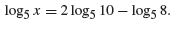 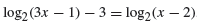 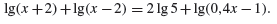 Sprendžiant sudėtingesnes logaritmines lygtis, jas galima supaprastinti pritaikius tris pagrindines logaritmų savybes:
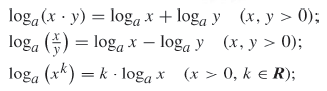 Pavyzdys 1
Pavyzdys 1
Pavyzdys 2
Pavyzdys 2
Pavyzdys 3